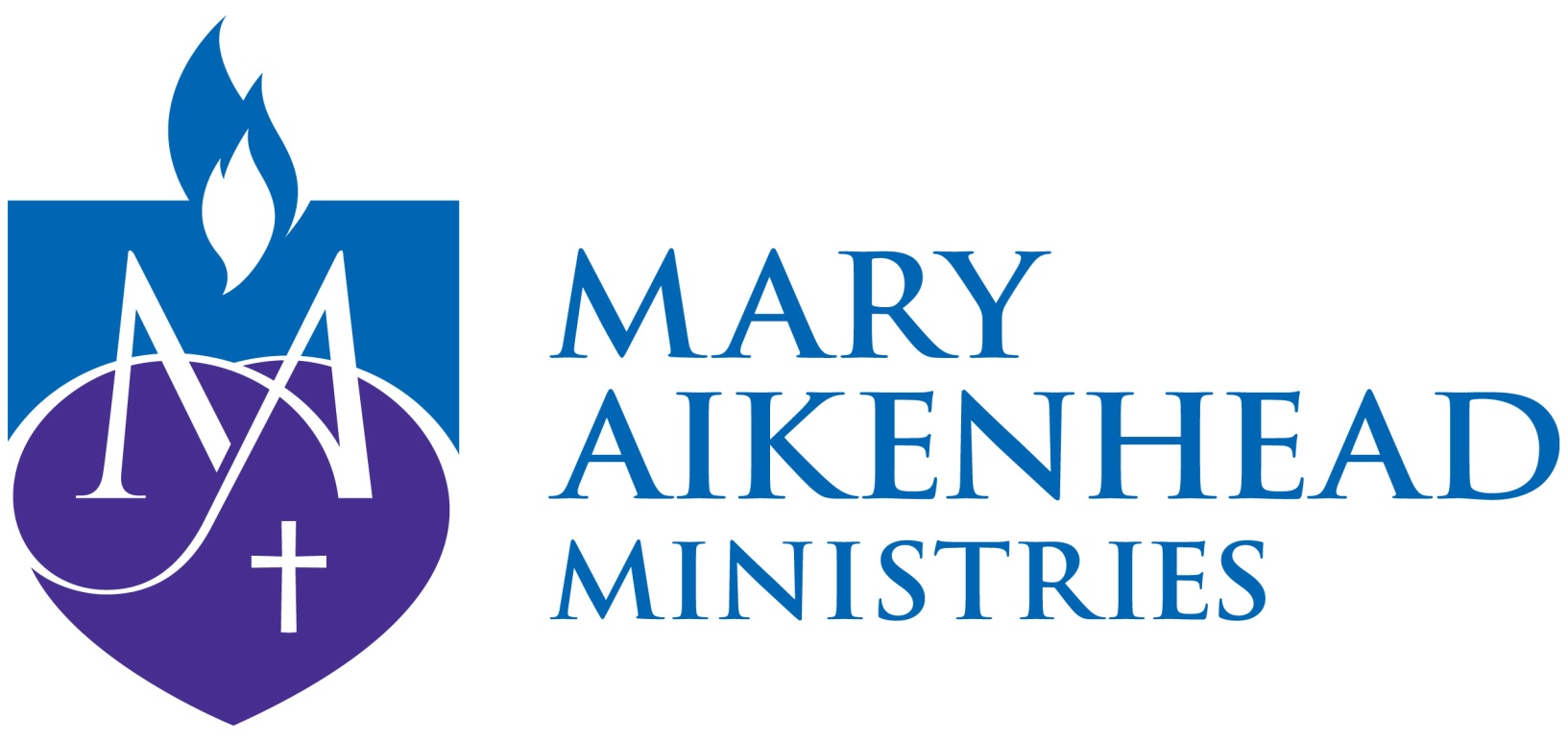 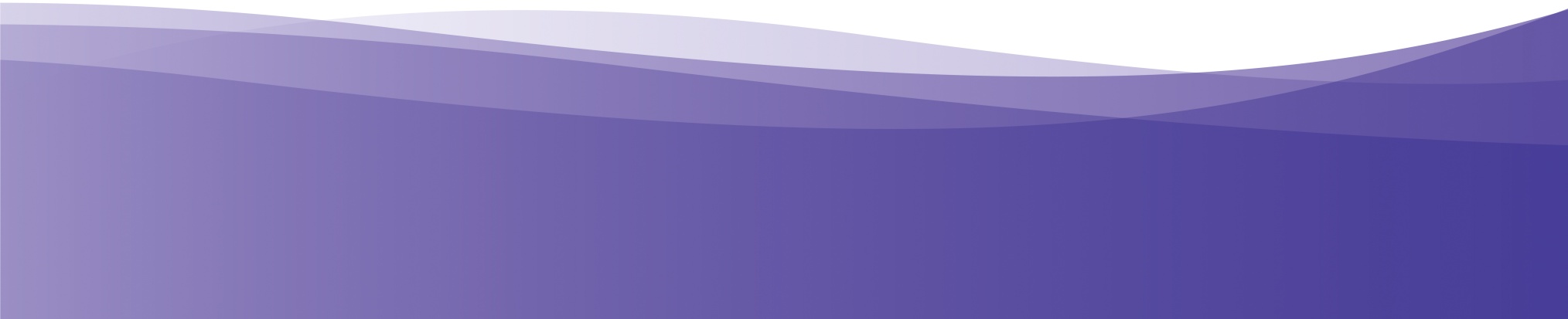 Catholic Ladies’ College Leadership Team Workshop:By this everyone will know…..
6 August,  2018
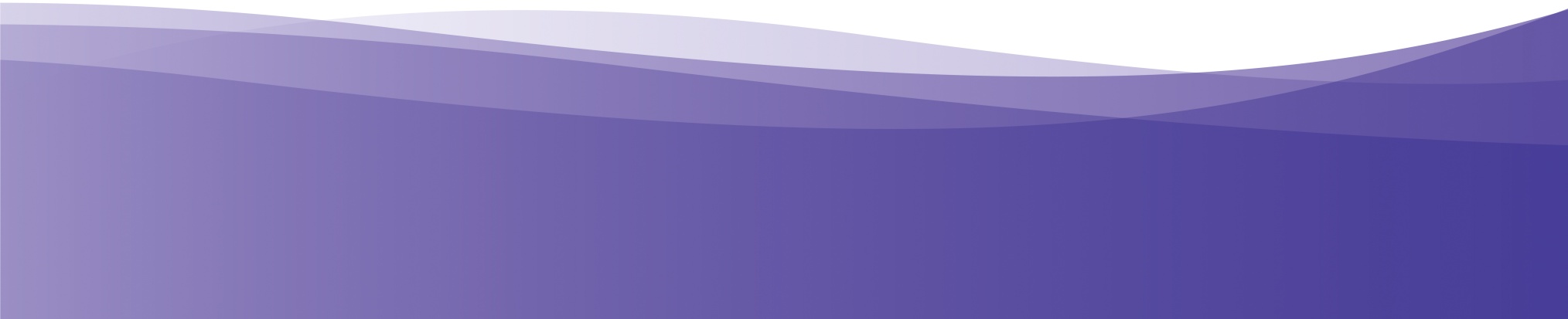 Prayer
No longer do I call you servants, for a servant does not understand what his master is doing. But I have called you friends, because everything I have learned from my Father I have made known to you. You did not choose  me, but I chose you. And I appointed you to go and bear fruit- fruit that will remain – so that whatever you ask the father in my name, He will give you. This is my command: Love one another.
John 15:14-17

Share your chosen image/symbol for ‘ The Love of Christ impels us.’  Why?
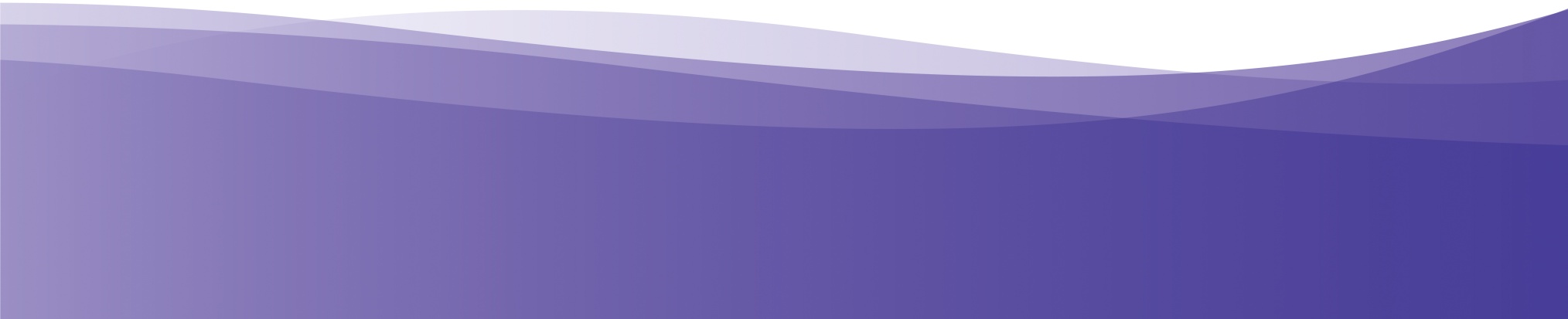 Purpose and Goals of today…
1. Build Leadership Team familiarity and confidence in leading ‘By this everyone will know’

2. Begin the journey of embedding ‘ By this everyone will know’ into the fabric of Catholic Ladies’ College.
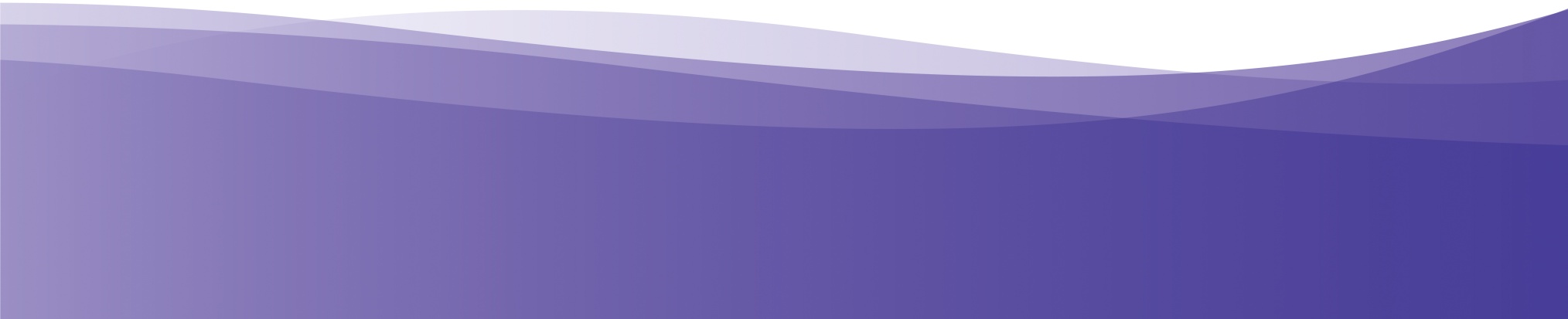 ‘By this everyone will know…’Context, journey  & overview:
Mary Aikenhead Education Advisory Council, 2013
Consultative and iterative process involving a series of meetings throughout 2014 & 2015  MAEAC, Principals, Boards,  Leadership Teams
Draft document 2016
Promulgation 2017
Embedding in the fabric and journey of each college: 2018 onwards…..
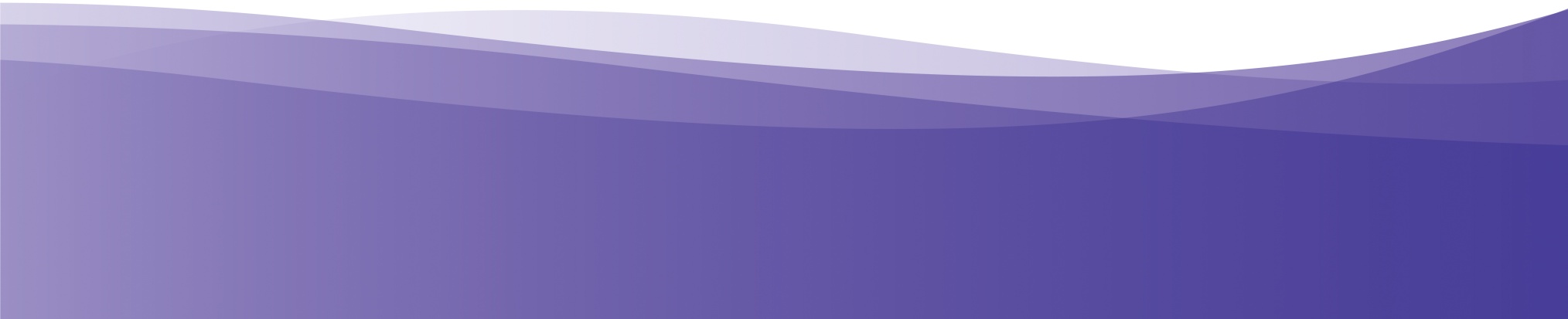 What is the source of our identity, our value system, benchmarks for our work?
How do we come to define and understand ourselves?
How do those in our community – and those outside of it – come to define and understand us?
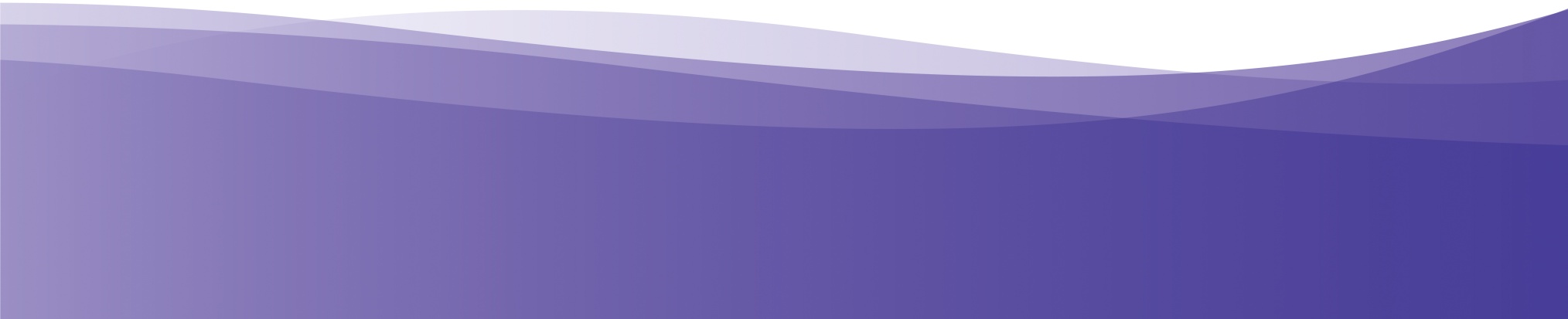 By this Everyone will know…..
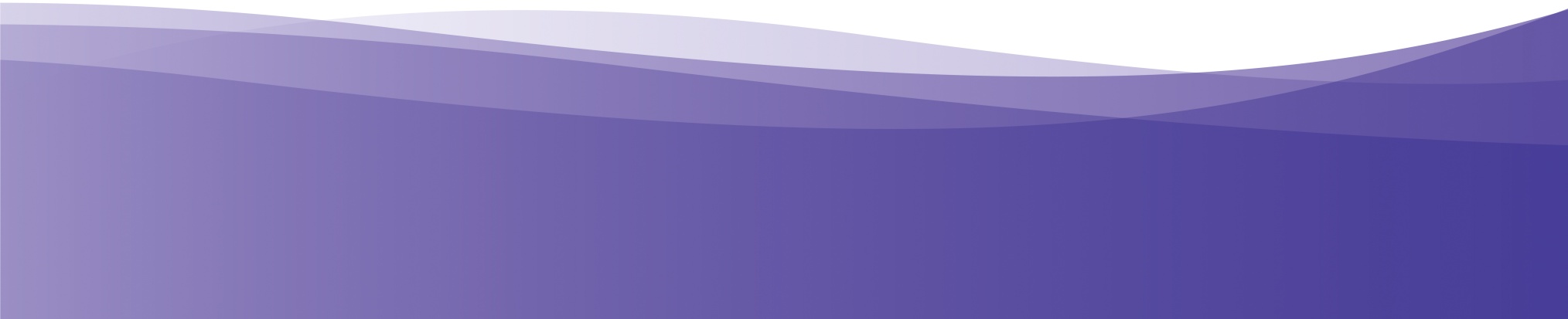 By this everyone will know….
Guiding, foundational, working document with scope to contextualise in own setting.
Structure of the document: 
Context MAM/MAE Strategic Intentions
Preamble, context of Mary Aikenhead Ministries: Enduring, Expressive and Evolving stories
Catholic Nature of MAM Schools, reference to Church documents
Overarching Statement: : ‘Love of Christ impels’, strong notion of Stewardship
Contemporary Indicators X 5. these are the cultural characteristics, they are inter related and underpinned by the MAM Values of Love, Justice, Compassion and Hope
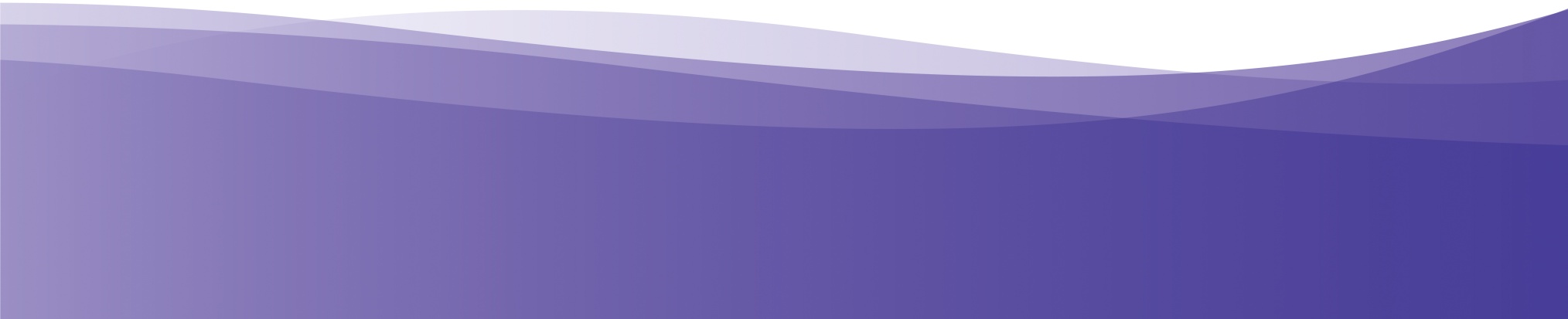 ‘By this everyone will know…’
Catholic colleges under the stewardship of Mary Aikenhead will be known through.. Cultural characteristics. 

Catholic colleges under the stewardship of Mary Aikenhead Ministries may evidence this by…Evidential characteristics. 

Enlivening the Mission: journey in growth, journey in collective formation, alignment of our organisation, continual prophetic responses to the signs of the times. About ‘bringing to each person the love tenderness and concern of Christ for those in need.’
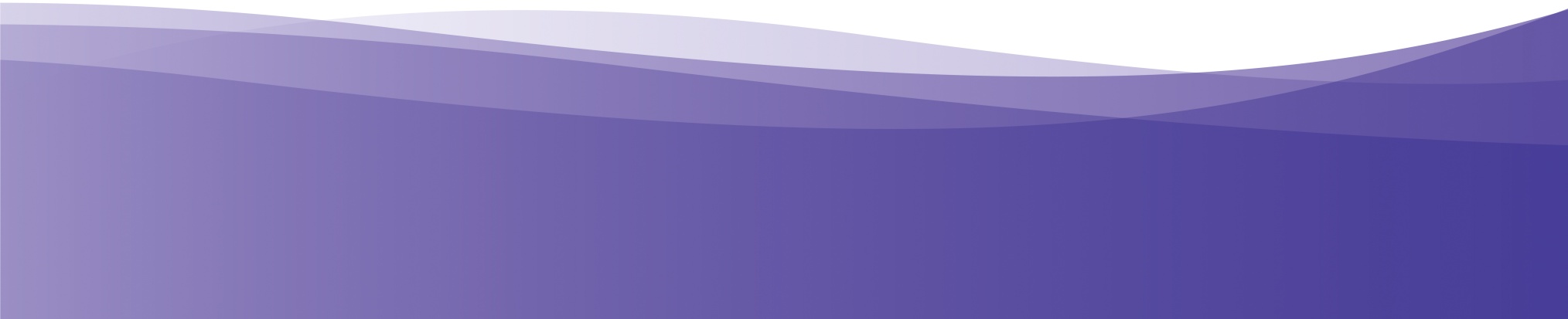 THE ENDURING STORYJesus, his life, ministry and the values of the GospelTHE EXPRESSIVE STORYHow the enduring story and these values are given expression in the prophetic response of Venerable Mary Aikenhead and the Congregation through their charism, ministry and tradition THE EVOLVING STORYHow we today work with these legacies in an interpretive manner that carries our faith, spirituality, and tradition purposefully forward to meet the challenges revealed in the signs of the times
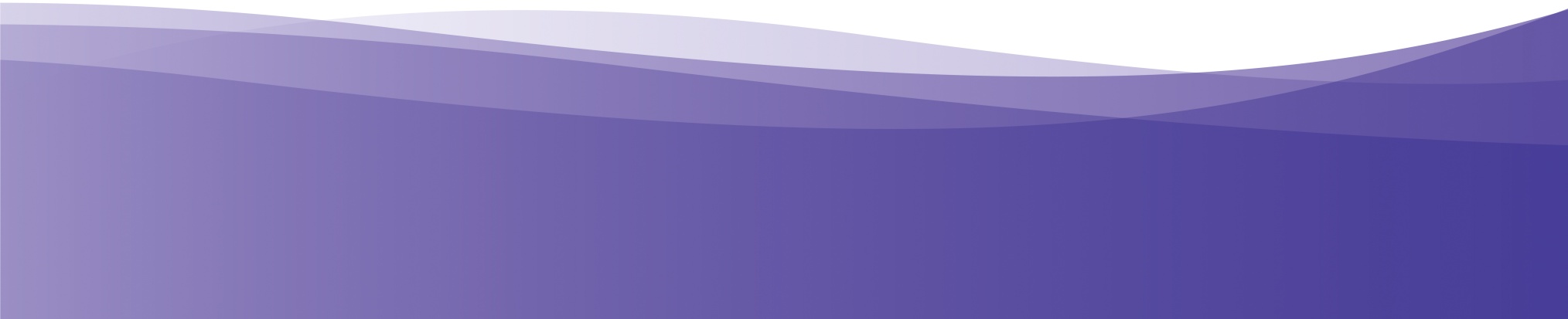 By this everyone will know……MAEA contemporary indicators
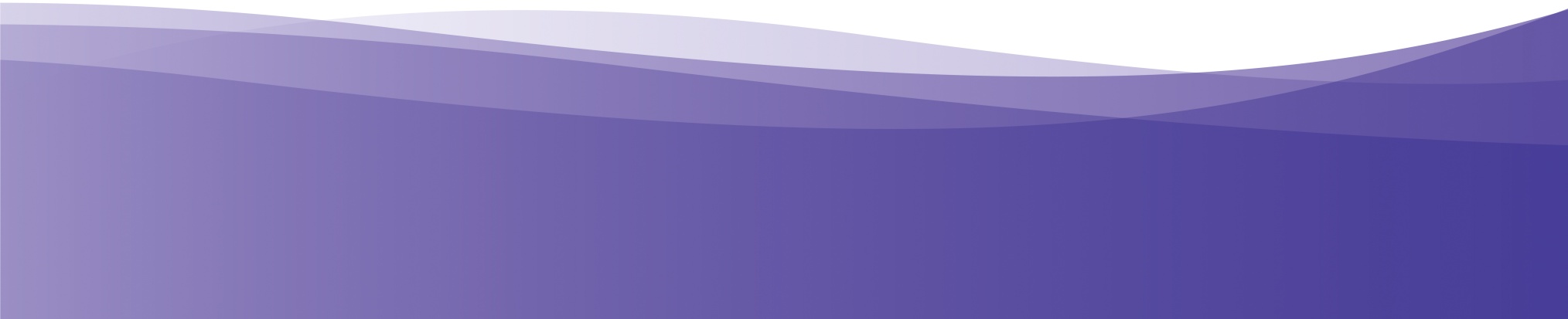 Caritas Christi Urget Nos: The Love of Christ Impels Us
How do you understand this indicator and lead others to understand/experience this across your leadership responsibility? 


(Silence, listening, reflection)
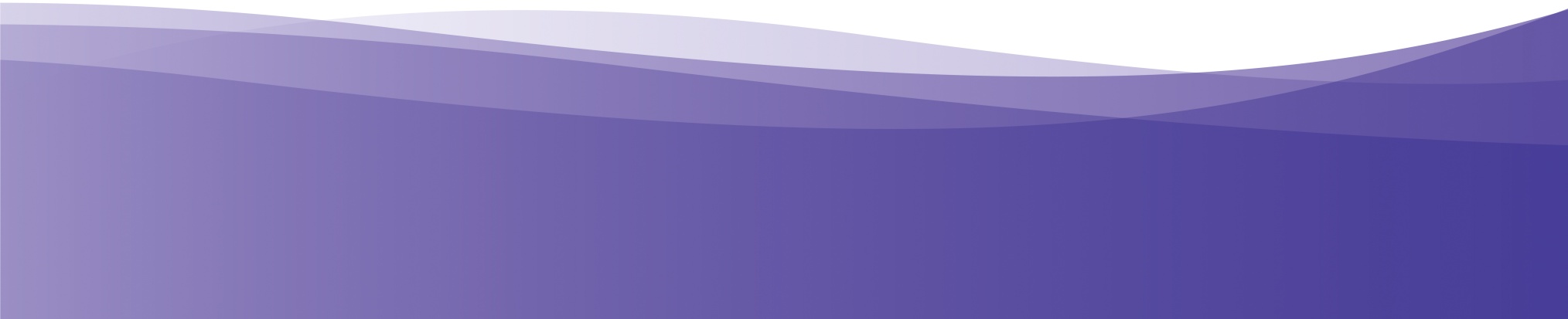 Caritas Christi Urget Nos: The Love of Christ Impels Us
How do we/other members of the Leadership Team experience your understanding and carriage of this indicator?

(reflection & observation, response & feedback)
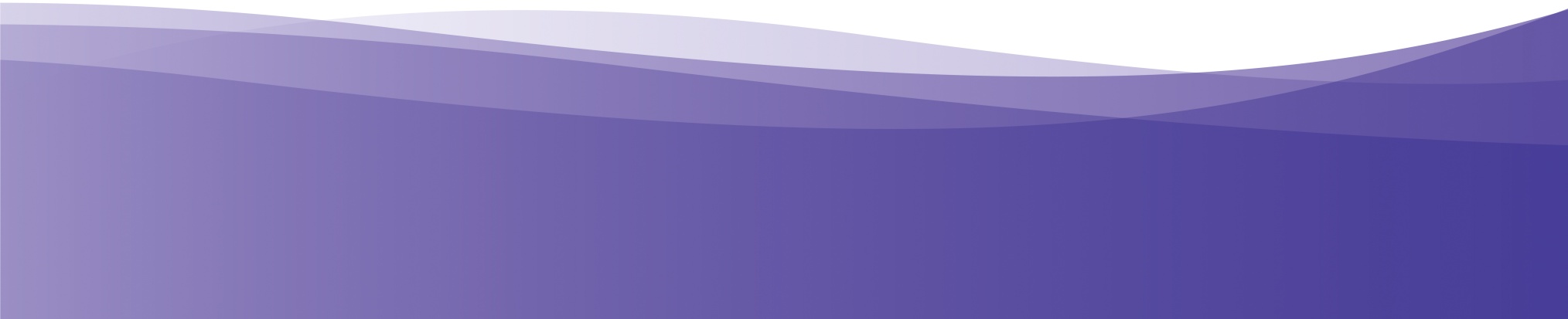 Caritas Christi Urget Nos: The Love of Christ Impels Us
What are the clarifying questions that will help promote and embed understanding and experience of this indicator at CLC?
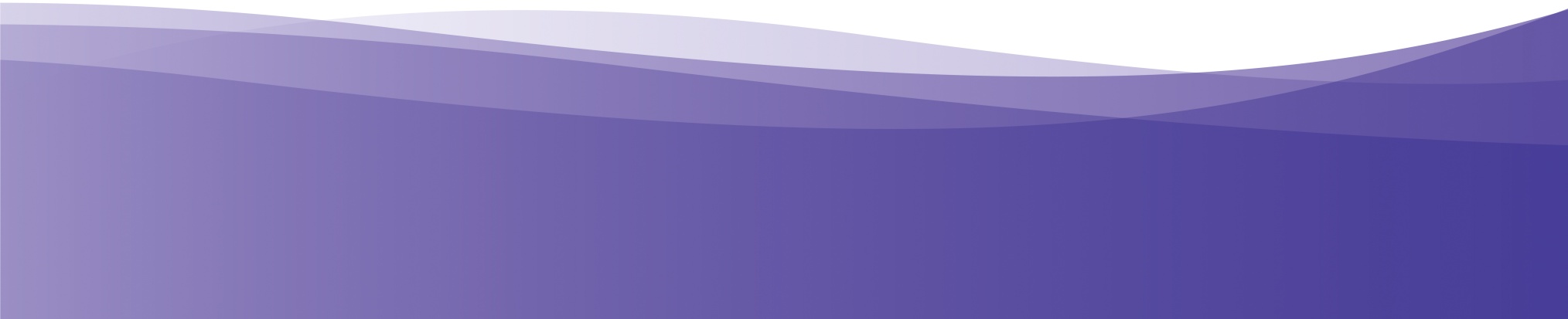 In the context of CLC in 2018 and beyond..
How will you collaborate to enliven and embed this document in the life of CLC?
How will you define, measure and monitor  your individual and collective outcomes in relation to ‘By this everyone will know…’
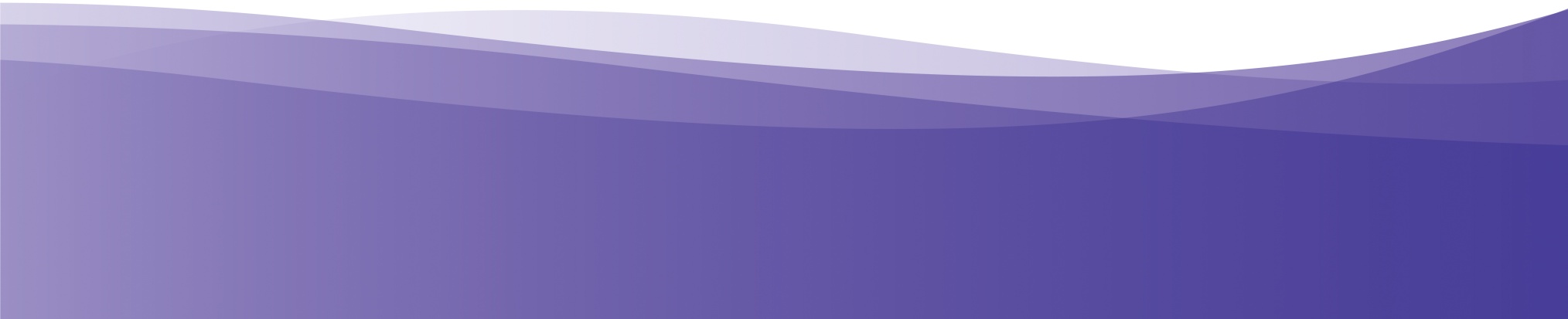 By this everyone will know…possible next steps:
Consider the other 4 indicators in the light of these 3 questions…
How do you understand this indicator and lead others to understand/experience this across your leadership responsibility?
How do we/other members of the Leadership Team experience your understanding and carriage of this indicator?
What are the clarifying questions that will help promote and embed understanding and experience of this indicator at CLC?
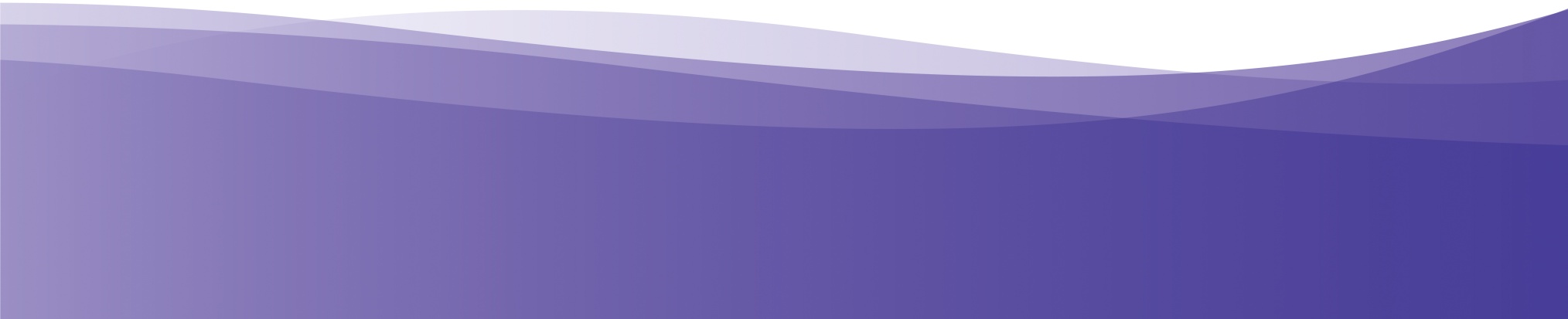 Memory and the vision of possibility, through imagination create a future.’
Rev David Ransom
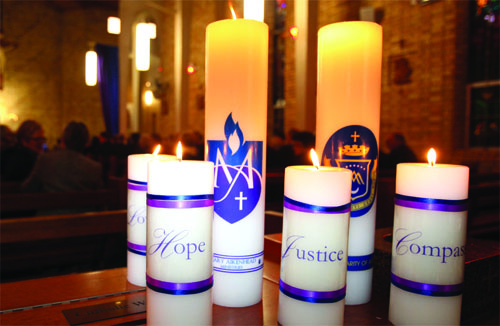 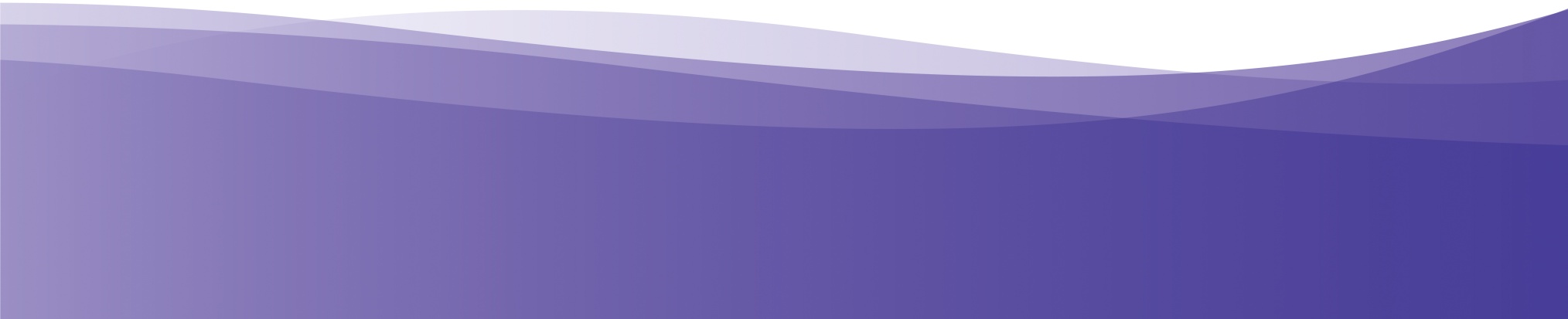